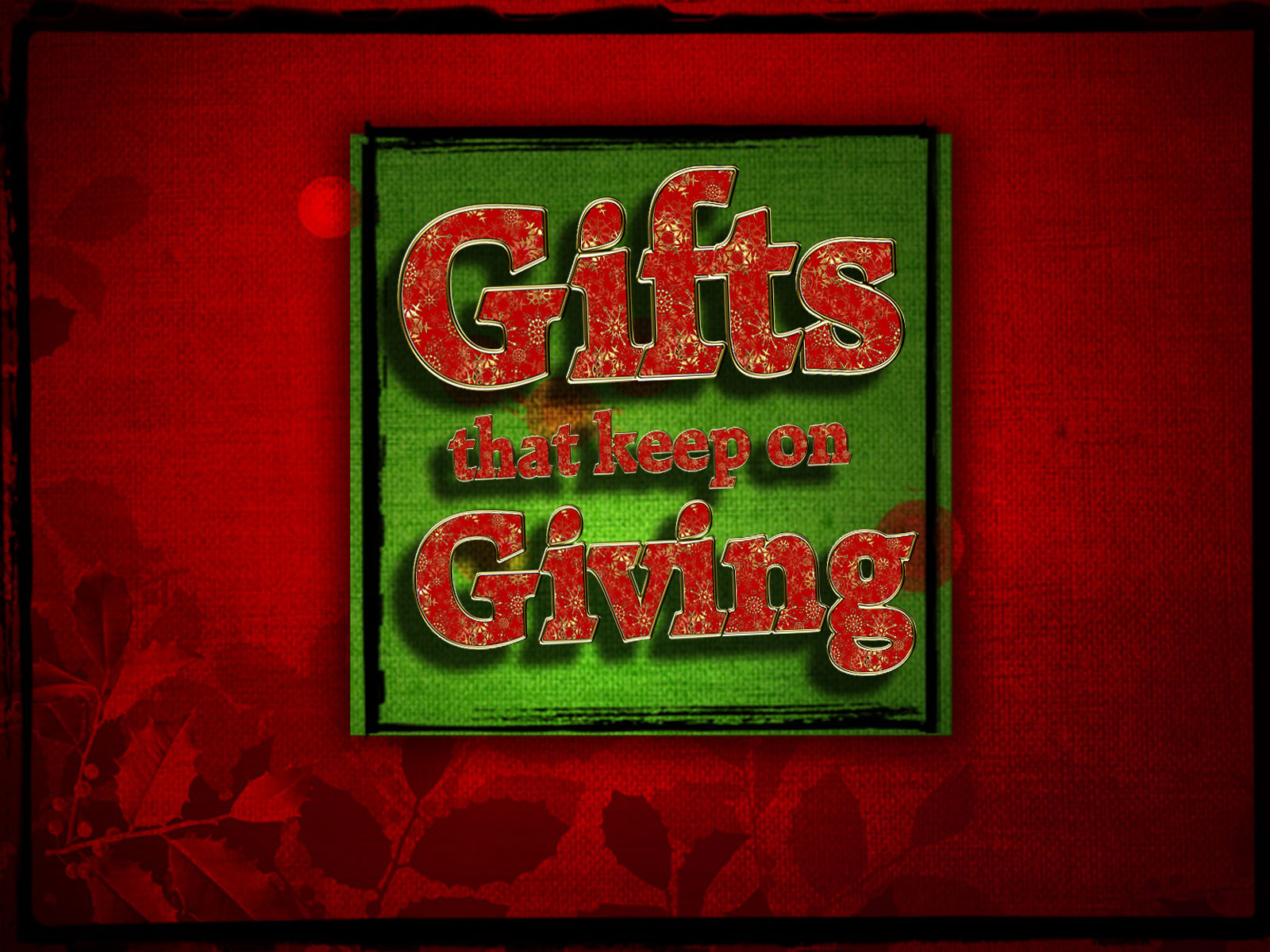 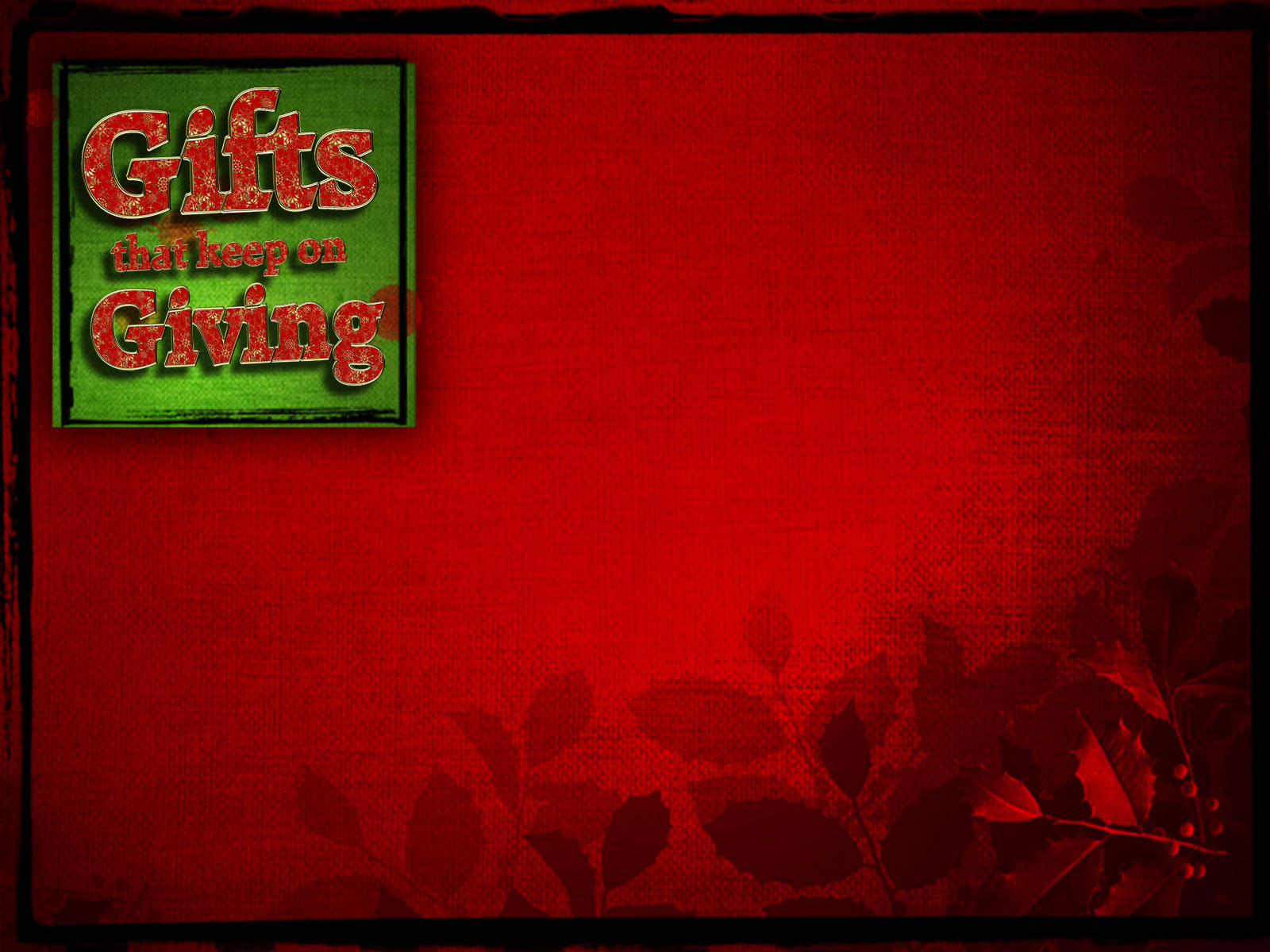 I. Source of All Gifts
 James 1:17 
 Matthew 7:11
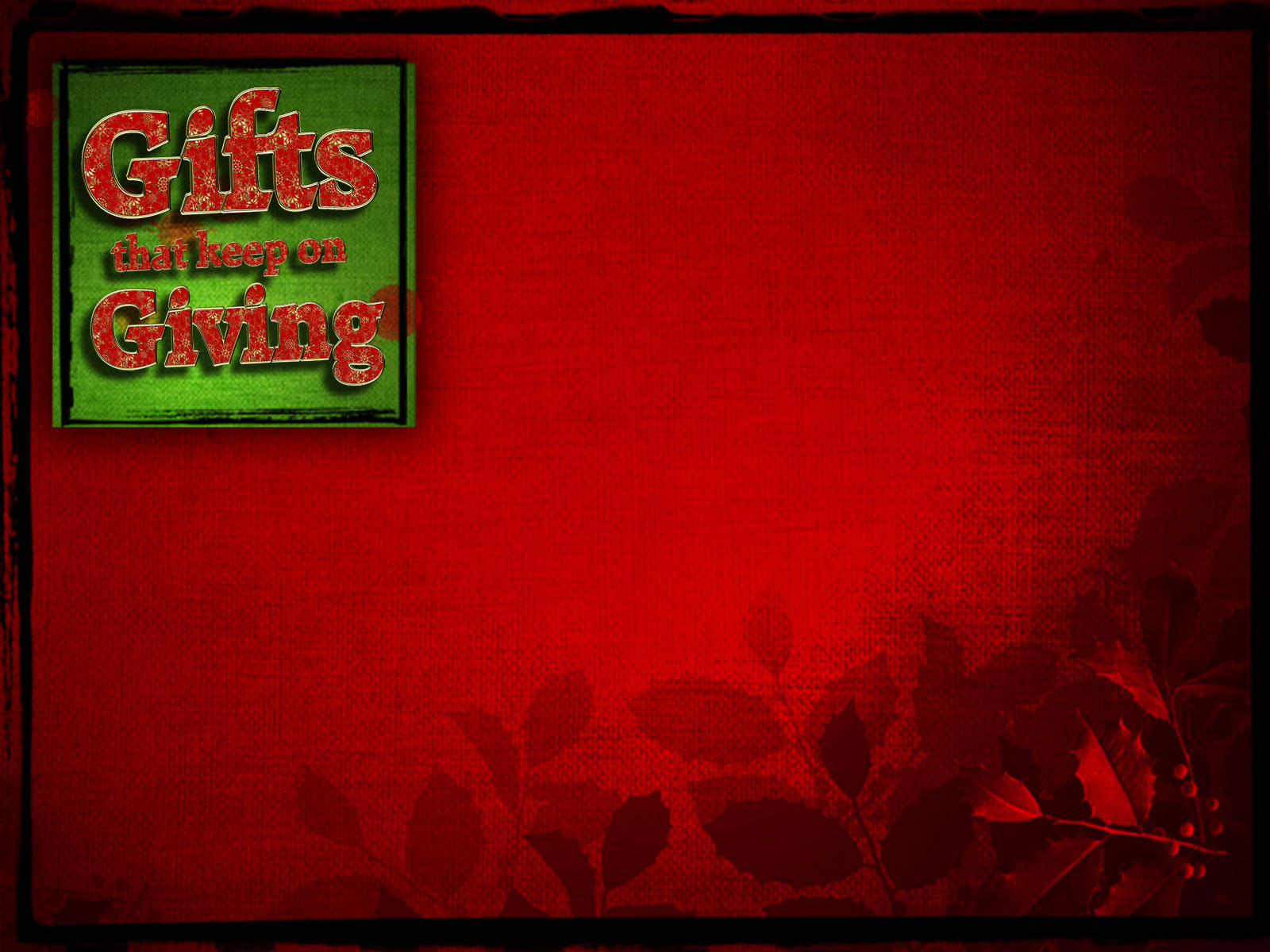 II. Benefits of Work
 Eccl. 3:13 
 Eccl. 5:19 
 Prov. 30:8-9
 Eph. 6:5-8
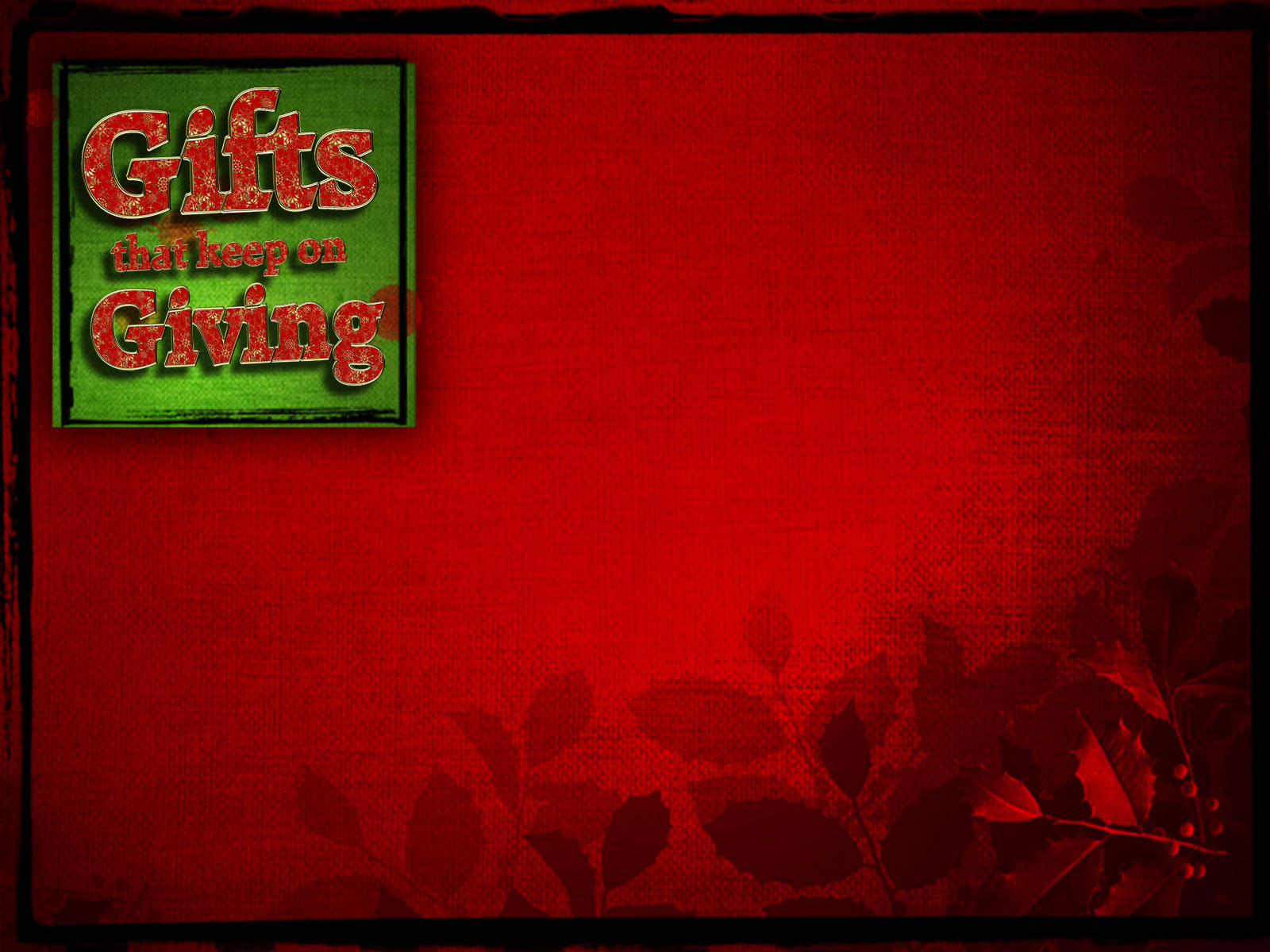 III. Family 
	A) Grandparents 				(2 Tim. 1:5)
	B) Father & mother 			(Prov. 1:8; 3:12; 		  4:1-5; 30:11, 17)
	C) Husbands & wives 		(Prov. 19:14; Col. 		 3:18-19; 1 Pet. 3:7)
	D) Children (Ps. 127:3; 		Prov. 23:22, 25)
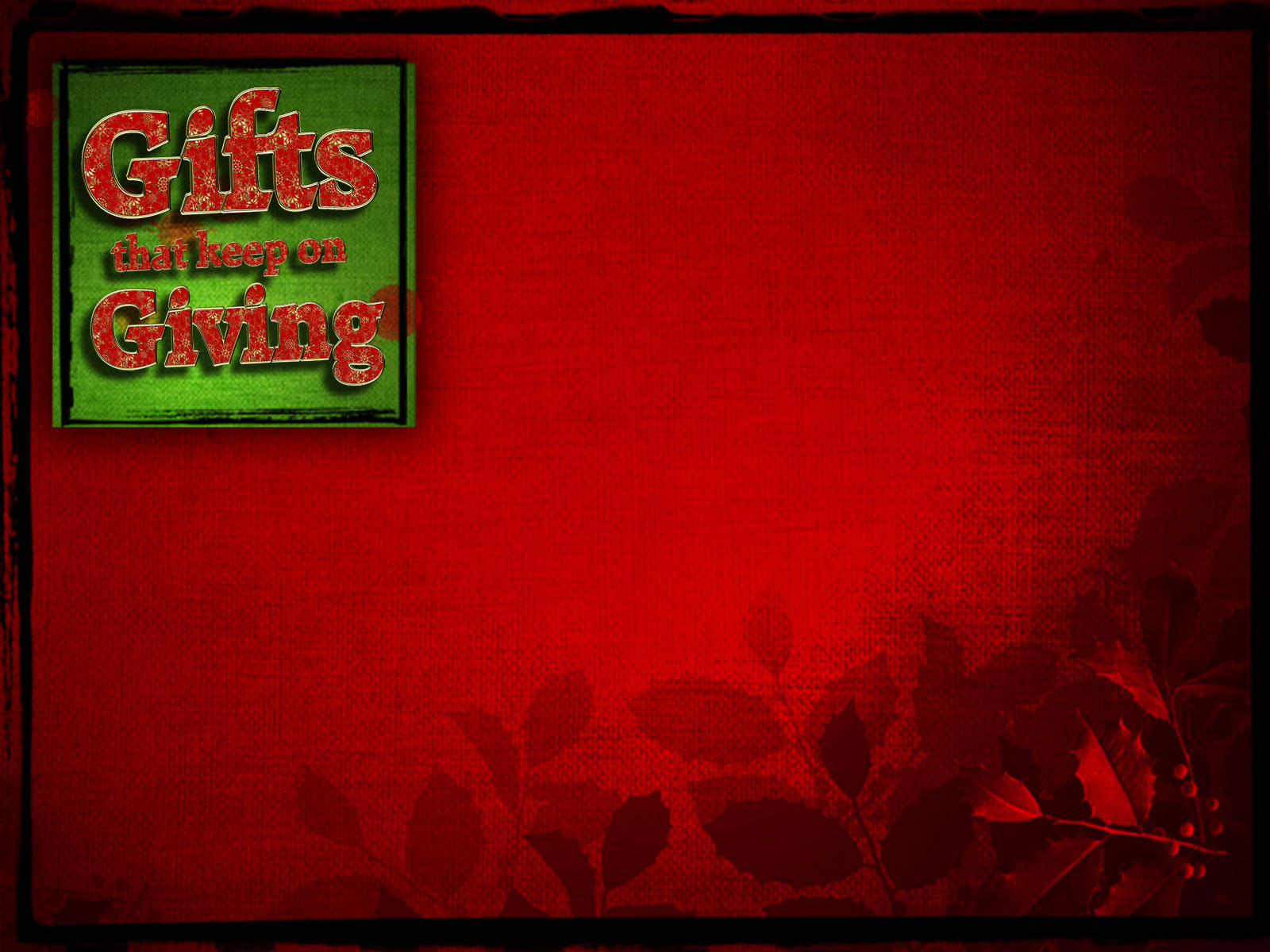 IV. The Church & 			Brethren in Christ
 Ephesians 3:8-12 
 Romans 16
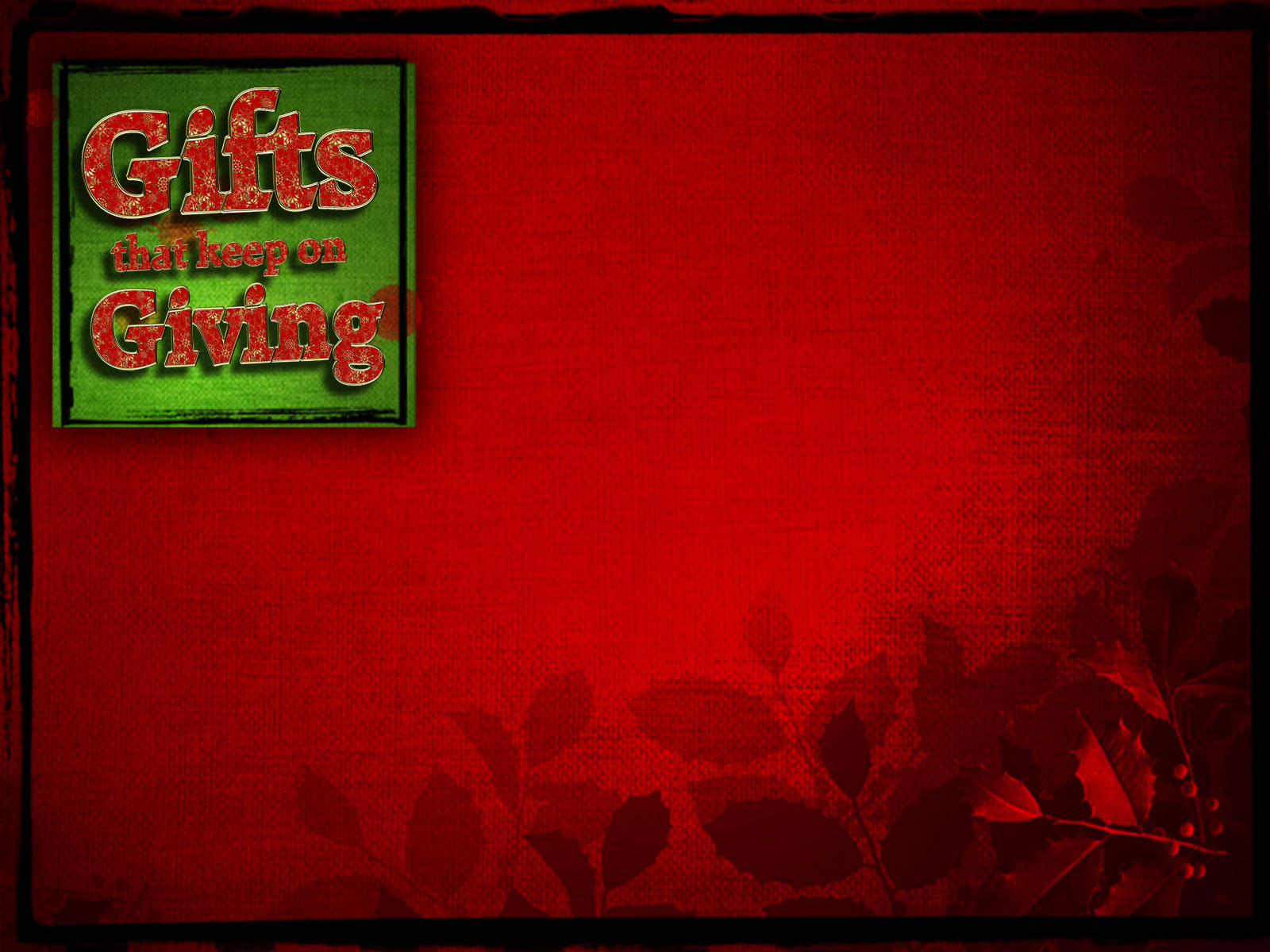 V. Greatest Gifts
			A) Grace (Rom. 3:24; 5:15-17; 					Eph. 2:8; 3:7; 4:7)
			B) Blood of Christ 
 Eph. 2:11-13 	
 1 Pet. 1:13-19	
 1 Jn. 1:6-10
	C) Gift of the Holy Spirit (Acts 2:38)
	D) Eternal life (Rom. 6:22-23)
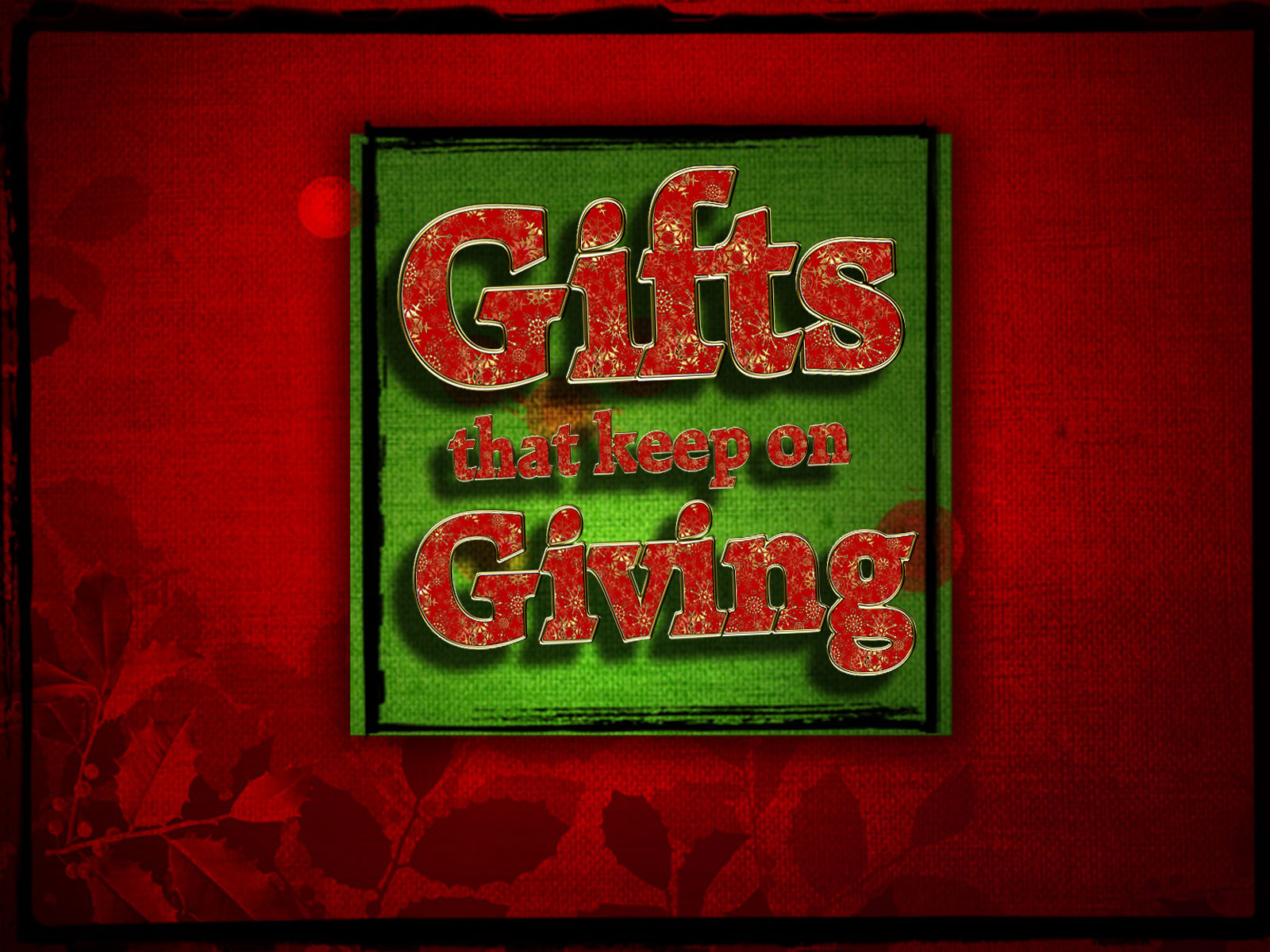 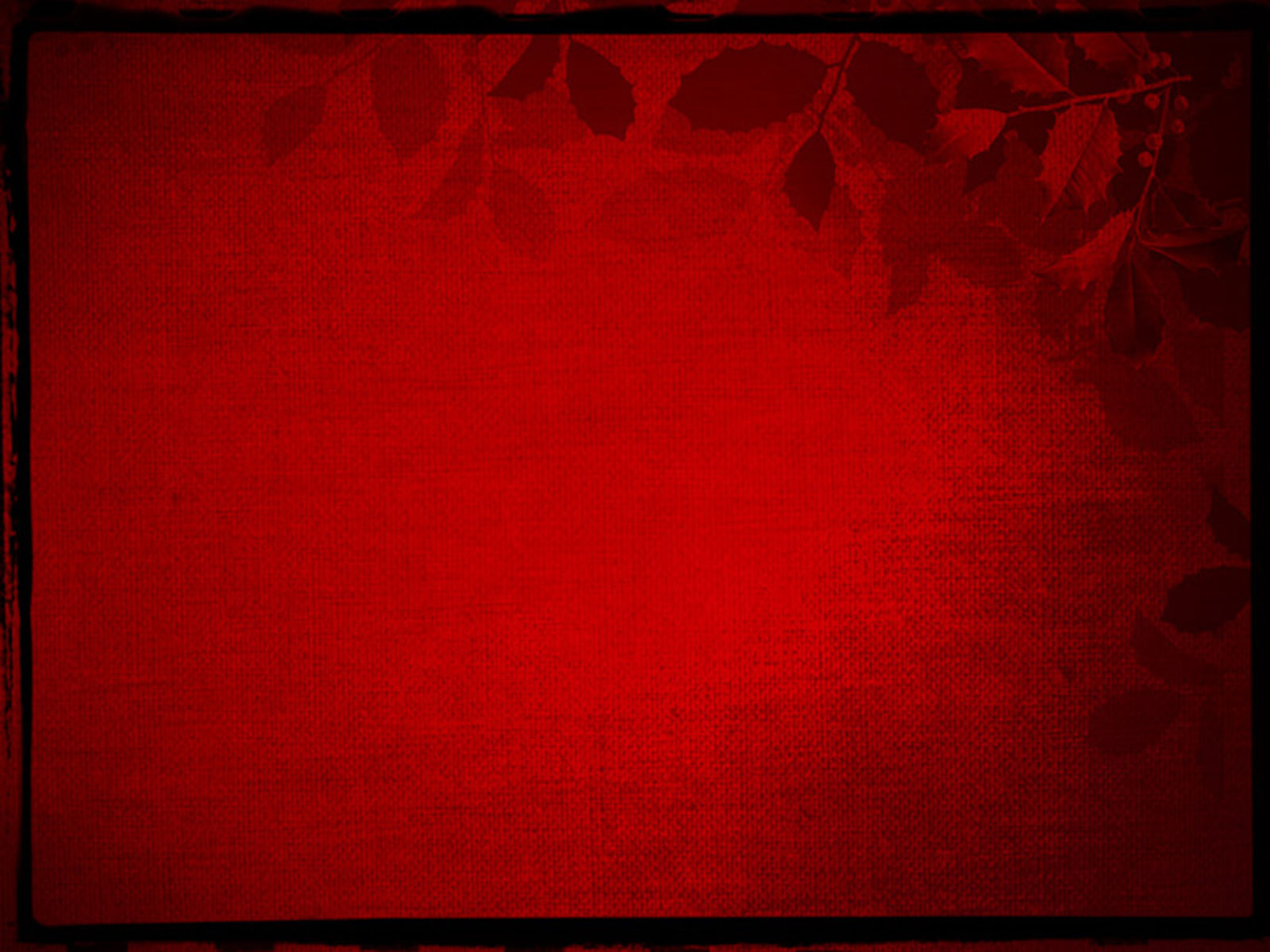